2018 IDVA Spring/Summer Conference – Camp Atterbury
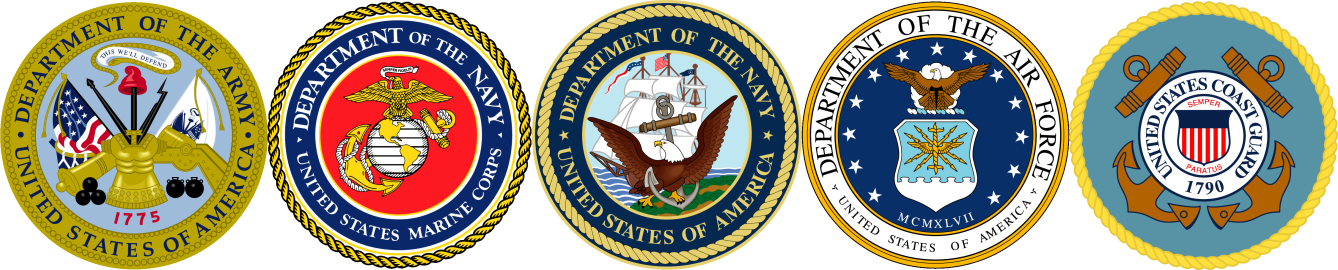 Indiana Department of Veterans’ Affairs (IDVA)
“Creating a Bridge for Our County Veterans and the State/Federal Department of Veterans Affairs”
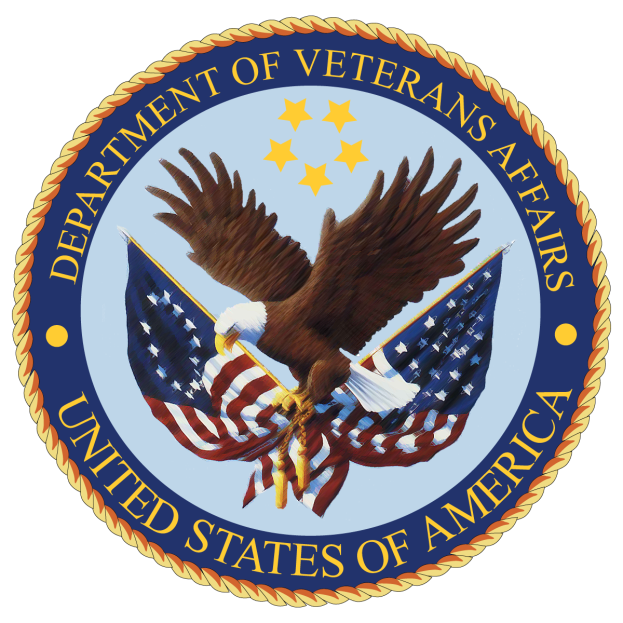 Federal Benefits: An Overview
Department of Veterans’ Affairs (VA)
Appeals
“Appeals…..only as a Last Resort.”
“The best Appeal is the one that is never filed”
3
Appeals…..only as a Last Resort
Avoiding Appeals: Service-Connected Disability(example)
Prepare, Develop, & Execute a properly well-grounded and well-documented Original/New claim.
“IF” a claim is denied…..review & reconsider the VA Decision w/ your Veteran and clarify the needed/required evidence or documentation in which to receive an Approval to the Veteran’s claim.  Once the necessary evidence or documentation has been collected*…..submit a “Request for Reconsideration Based on New & Material Evidence.”
*Evidence submitted as part of a “Request for Reconsideration….” must not be repetitive of the evidence already of record.  It is imperative that we as VSOs learn to read and decipher VA Rating Decisions in which to properly identify that necessary evidence or documentation needed to satisfy the requirements of the claim for benefits.
Appeals…..only as a Last Resort
Avoiding Appeals (continued):
Remember…..when all the evidence is considered…..it must prove three critical facts….1. Qualifying Military Service  2. Clinical Diagnosis of a “Chronic” Condition, Disease, or Disability  3. Medical Opinion showing a connection or link between the Veteran’s Qualifying Military Service and a Clinical Diagnosis of a Chronic Condition, Disease, or Disability.
Deciphering Rating Decisions…..where the Veteran is denied for “Service-Connection.”
“The evidence does not show an event, disease or injury in service.”
“Your Service Treatment Records (STRs) do not contain complaints, treatment, or diagnosis for this condition.”
“There was no continuity of symptoms from service to present.”
“We did not find a link between your medical condition and military service.”
Appeals…..only as a Last Resort
Avoiding Appeals (continued):
Deciphering Rating Decisions…..where the Veteran is denied for “Lack of Clinical Diagnosis.”
“The evidence does not show a current diagnosed chronic condition, disease, or disability.”
Deciphering Rating Decisions…..where the Veteran is denied for “Lack of Qualifying Military Service.”
“Any time a Veteran receives a discharge that is not "honorable," we have to decide if he/she is eligible for VA benefits.”
“The military has said your service was not "honorable." Therefore, we have to make a decision about your service. As long as we decide that your service was not "dishonorable," you will be eligible for VA benefits.”
“Legacy or Traditional Appeals”
National Cemetery Burial
7
Legacy or Traditional Appeals
Three Phases or Levels of a Legacy or Traditional Appeal
Phase One: “Notice of Disagreement (NOD)”
Phase Two: “Board of Veterans’ Appeals”
Phase Three: “U.S. Court of Appeals for Veterans Claims”
Legacy or Traditional Appeals
Phase One: Notice of Disagreement 	
Must be filed within ONE YEAR (365 days) from the date for the Award Letter/Notification Letter (letter the Veteran/Claimant receives notifying him/her of VA’s Decision).  This is not the date on the formal “Rating Decision.”  
Veteran/Claimant may elect a “Decision Review Officer (DRO)” review.
“IF” NOD with DRO Review is Awarded….Veteran/Claimant will receive an “Award/Notification Letter.”  
“IF” NOD (no DRO Requested) is Denied…Veteran/Claimant will receive a letter called the “Statement of the Case.”  Veteran will have 60 days from the date of the “Statement of the Case” in which to file VA Form 9 and continue to Phase 3 of the Legacy or Traditional Appeal.
Legacy or Traditional Appeals
Phase Two: Appeal to the Board of Veterans Appeals
Veteran/Claimant’s claim will be heard by a BVA Judge and ruling rendered.  Veteran/Claimant may elect to have hearing conducted via Video Conference, Hearing in Washington D.C., Hearing at a Local VA Office or Veteran/Claimant may elect to have their case decided without a Formal Hearing whereas a BVA decision will decided without a hearing and upon a review of all submitted evidence only.
Legacy or Traditional Appeals
Phase Three: Appeal to the U.S. Court of Appeals for Veterans Claims 
If a Veteran/Claimant is denied at the BVA Phase, the Veteran/Claimant may elect to have their claim heard by the U.S. Court of Appeals for Veterans.  
“The United States Court of Appeals for Veterans Claims is a national court of record, established under Article I of the Constitution of the United States. The Court has exclusive jurisdiction to provide judicial review of final decisions by the Board of Veterans' Appeals, an entity within the Department of Veterans Affairs. 
The Court provides veterans an impartial judicial forum for review of administrative decisions by the Board of Veterans' Appeals that are adverse to the veteran-appellant's claim of entitlement to benefits for service-connected disabilities, survivor benefits and other benefits such as education payments and waiver of indebtedness. In furtherance of its mission, the Court also seeks to help ensure that all veterans have equal access to the Court and to promote public trust and confidence in the Court.”
*http://m.uscourts.cavc.gov
Legacy or Traditional Appeals
Phase Three: Appeal to the U.S. Court of Appeals for Veterans 
How To Appeal a Board of Veterans' Appeals Decision
You must have a final decision from the Board of Veterans' Appeals before appealing to this Court. (The VA Regional Office is not the Board of Veterans' Appeals.) 
If you are not sure of the status of your claim at the VA or BVA, please call the BVA status line at 800-923-8387.
Required Steps for Filing an Appeal:
	1. The appellant must file a written Notice of Appeal (NOA) that includes all of the following information: 
A. Current name
B. Current address
C. Current telephone number
D. Current e-mail address
E. VA claims file number
F. Date of Board decision being appealed
	2. The Notice of Appeal (NOA) must be received not later than 120 days after the date on which the Board 	mailed the notice of the decision to the last known address of the appellant. 
Please Note: The date stamped on the front of the BVA's decision is the date it was mailed.
Legacy or Traditional Appeals
Phase Three: Appeal to the U.S. Court of Appeals for Veterans 
How To Appeal a Board of Veterans' Appeals Decision
You must have a final decision from the Board of Veterans' Appeals before appealing to this Court. (The VA Regional Office is not the Board of Veterans' Appeals.) 
If you are not sure of the status of your claim at the VA or BVA, please call the BVA status line at 800-923-8387.
Required Steps for Filing an Appeal:
1. The appellant must file a written Notice of Appeal (NOA) that includes all of the following information: 
A. Current name
B. Current address
C. Current telephone number
D. Current e-mail address
E. VA claims file number
F. Date of Board decision being appealed
2. The Notice of Appeal (NOA) must be received not later than 120 days after the date on which the Board mailed the notice of the decision to the last known address of the appellant. 
Please Note: The date stamped on the front of the BVA's decision is the date it was mailed.
Legacy or Traditional Appeals
Phase Three: Appeal to the U.S. Court of Appeals for Veterans 
How To Appeal a Board of Veterans' Appeals Decision
3. A $50 nonrefundable filing fee, paid by check or money order payable to the "U.S. Court of Appeals for Veterans Claims," or a Declaration of Financial Hardship must be received by the Court no later than 14 days after you send the Notice of Appeal (NOA)s.
4. File the Notice of Appeal (NOA) and filing fee or Declaration of Financial Hardship with the Court by mail, fax, or e-mail to the following address:
   	Clerk of the Court
    	United States Court of Appeals for Veterans Claims
    	625 Indiana Ave. NW, Suite 900
    	Washington DC, 20004-2950
   	Fax: (202) 501-5848
                    E-mail: esubmission@uscourts.cavc.gov
Appeals Modernization Act of 2017
15
Appeals Modernization Act of 2017
The Veterans Appeals Improvement and Modernization Act of 2017 (Appeals Modernization Act) became law on August 23, 2017 (Pub L. 115-55). You can read the law in full on Congress.gov, or at https://www.congress.gov/bill/115th-congress/house-bill/2288.

Here is what the new law will do:
Modernize our current claims and appeals process.
Include three options for Veterans dissatisfied with VA's decision on their claims to seek review.
Require improved notification of VA decisions.
Streamline the claims and appeals process to provide you with the earliest possible resolution of your claim.
Provide safeguards to ensure you receive the earliest effective date possible for your claim.

What are the new options for review?
Appeals Modernization Act of 2017
Under the new Appeals Modernization Act, you'll have one of three options to choose from for review:

Option 1: A Higher-Level Review
This review is done at the VA office that made the original decision. Here's what is involved:
A reviewer will conduct a higher-level de novo review (or new look) of the decision based on the same evidence of record.
The higher-level review consists of a closed record, therefore there is no submission of new evidence.
A reviewer can overturn previous decisions based on a difference of opinion, or based on clear and unmistakable error.
A reviewer who identifies or learns of a duty to assist error, can return the claim for correction of the error.
You or your representative (such as your VSO) can request a telephonic informal conference to identify specific issues or errors with your case.
Appeals Modernization Act of 2017
Option 2: A Supplemental Claim Lane
This review is done at the VA agency that made the original decision. It allows you to submit new evidence to support your claim. We will provide assistance in developing the evidence.

Option 3: An Appeal Lane for Appeals to the Board
This lane provides you with the ability to appeal directly to the VA Board of Veterans' Appeals (the "Board"). You'll have the ability to choose between three options for review at the Board:

Direct review: Choose this option if you do not have additional evidence to submit and you do not want a hearing.
Evidence submission: Choose this option if you don't want a hearing, but you do have additional evidence to submit.
Hearing: Choose this option if you want to testify before a Veterans Law Judge, and submit additional evidence.
The Rapid Appeals Modernization Program (R.A.M.P.)
The Rapid Appeals Modernization Program (R.A.M.P.)
What is RAMP?
In November 2017, VA launched Rapid Appeals Modernization Program (RAMP) with the goal of providing eligible Veterans with the earliest possible resolution of their disability compensation claim.
Initially stared as an invitation only program, on April 2, 2018, the Department of Veterans Affairs expanded RAMP, by removing the requirement that Veterans first receive an invitation from VA in order to elect participation in the program.
RAMP is voluntary and will provide eligible Veterans the opportunity to enter the new, more efficient review process outlined in the historic Veterans Appeals Improvement and Modernization Act of 2017 (Appeals Modernization Act), before the law becomes effective in February 2019
Under RAMP, Veterans can expect to receive a review of the decision on their claim much faster than if they remain in the legacy appeals process. The program will allow participants the option to have their decisions reviewed in the Higher-Level Review or Supplemental Claim Lane outlined in the Appeals Modernization Act.
RAMP will only run until the February 2019 implementation period for the Appeals Modernization Act. However, VA will continue to process any RAMP elections received after February 2019.
The Rapid Appeals Modernization Program (R.A.M.P.)
RAMP is part of VA’s larger Appeals Modernization Plan
The legacy appeal process, which was set in law, split jurisdiction over appeals in compensation claims between Veterans Benefits Administration (VBA) and the Board of Veterans’ Appeals (Board), adding more complexity to the appeal process.
The Appeals Modernization Act establishes a new review process for VA claims that is timely, transparent, and fair, and thus allows us to improve the delivery of benefits and services to you and your family.
RAMP gives you the opportunity for early participation in the new Supplemental Claim and Higher-Level Review lanes.
The Rapid Appeals Modernization Program (R.A.M.P.)
Which Review Lane is Right for You?
Supplemental Claim Lane
Select this option if you have additional evidence that is new and relevant to support granting your benefit claim. VA’s goal is to complete these supplemental claims in an average of 125 days.
We will assist you in gathering new and relevant evidence to support your claim.
We will review any new and relevant evidence submitted since we last decided your claim.
If desired, you can continue to submit supplemental claims with new and relevant evidence or use the Higher-Level Review Lane after you receive a decision in the Supplemental Claim Lane by making an election for further review within one year of the date on your decision notice.
Higher-Level Review Lane
Select this option if you have no additional evidence to submit in support of your claim but you believe that there was an error in the initial decision. VA’s goal is to complete these higher-level reviews in an average of 125 days.
A higher-level review consists of an entirely new review of your claim by a senior claims adjudicator.
The Higher-Level Reviewer will only consider evidence that was in VA’s possession at the time you opt-in. You and/or your representative will NOT be able to add new evidence during this process.
We cannot assist you in developing additional evidence. However, if the Higher-Level Reviewer discovers an error in our duty to assist in the prior decision, your claim will return to initial decision makers for additional processing to correct the error.
You or your representative can request an optional one time telephonic informal conference with the Higher-Level Reviewer to identify specific errors in the case. Requesting an informal conference may cause some delay in the processing of your higher-level review.
If necessary, you can use the Supplemental Claim Lane after you receive a decision in the Higher-Level Review Lane, by making an election for further review within one year of the date on your decision notice. However, you will not have immediate access to the Higher-Level Review after receiving a decision in the Higher-Level Review Lane.
The Rapid Appeals Modernization Program (R.A.M.P.)
Who is eligible for RAMP?
You are eligible if you have a disability compensation appeal pending in one of the following legacy appeal stages:
Notice of Disagreement (NOD)
Form 9, Appeal to Board of Veterans’ Appeals (Board)
Certified to the Board but not yet activated for a Board decision
Remand from the Board to VBA.

Veterans may check the status and stage of their appeal to determine if it meets the RAMP eligibility criteria listed above by visiting VA’s vets.gov website at: https://www.vets.gov.
The Rapid Appeals Modernization Program (R.A.M.P.)
Advantages of RAMP
Early participation in the new, more efficient review process for VA benefit decisions
Potentially faster decisions and early resolution of disagreements
Multiple review options (supplemental claim, higher level review, or appeal to the Board after February 2019)
The same potential effective date for benefits regardless of the review option chosen
The option to ask for a quick, fresh look at a VA decision by an experienced claims reviewer
A new requirement that we must have clear and convincing evidence to change any findings favorable to you in a VA decision
**IMPORTANT**
The single greatest thing that you can do for any Veteran that you speak to, come in contact with, know as a family member or friend, etc. is to tell them that they have a……………………
County Veterans’ Service Officer
in the respective county!

https://www.in.gov/dva/2370.htm
Questions???
Point of Contact
Cameron Lochner
Northeast Indiana District Service Officer

Indiana Department of Veterans Affairs
302 West Washington Street; Suite E-120
Indianapolis, IN  46204
clochner@dva.in.gov